Research into OU students’ lived experiences of digital exclusion
Laila Burton
Senior Manager Access, Participation and Success Team Office of the Pro-Vice-Chancellor (Students)
DEFINITION OF DIGITAL EXCLUSION
Source: Barber (2021) Gravity Assist: Propelling higher education towards a brighter future
DIGITAL EXCLUSION DURING THE PANDEMIC
Barber Review of digital teaching and learning in 2021
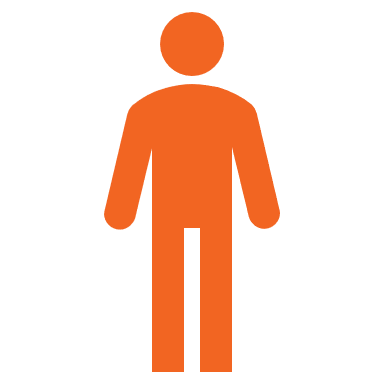 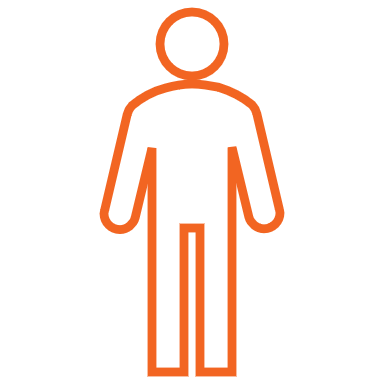 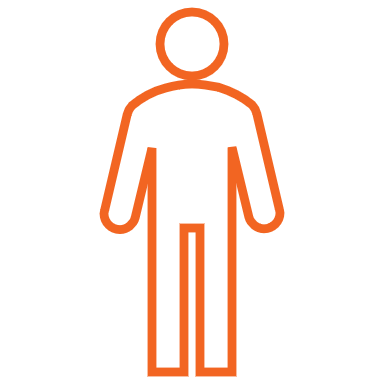 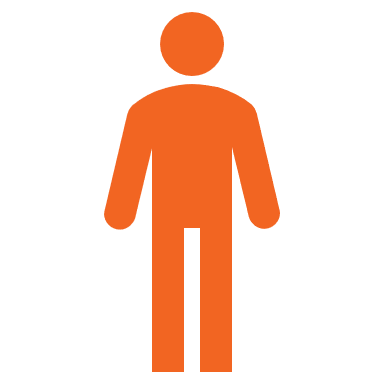 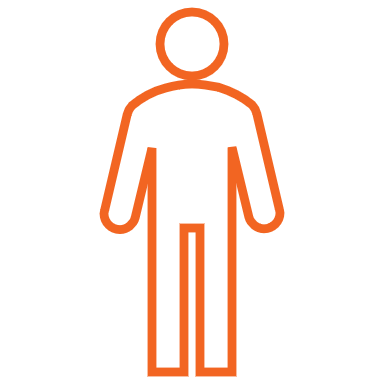 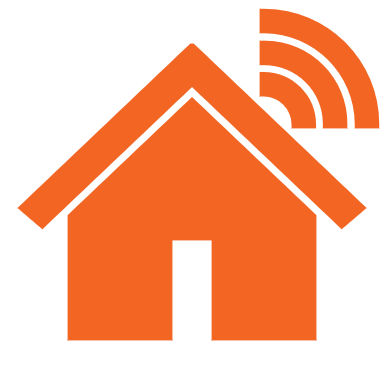 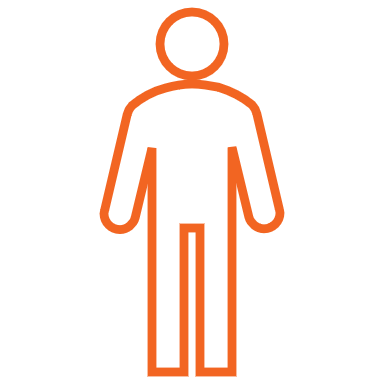 30% did not have good internet access
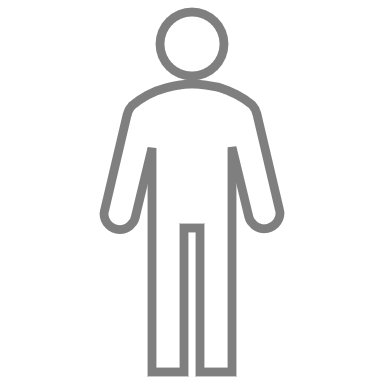 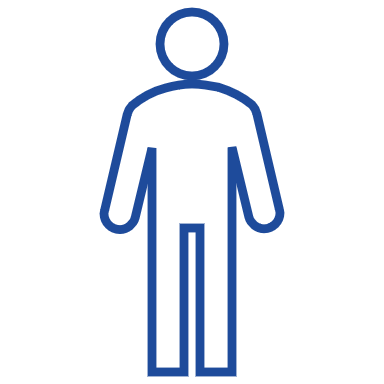 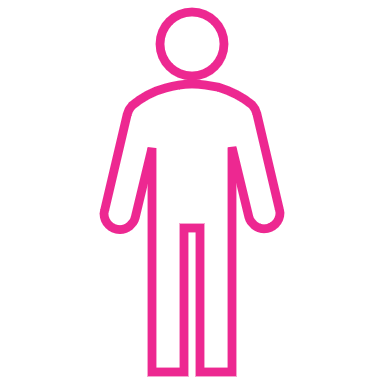 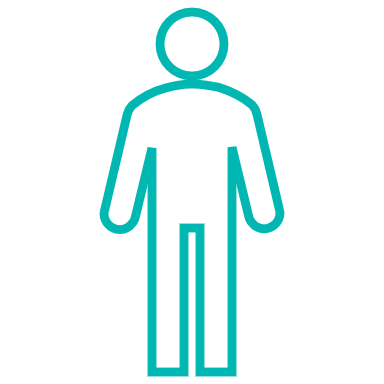 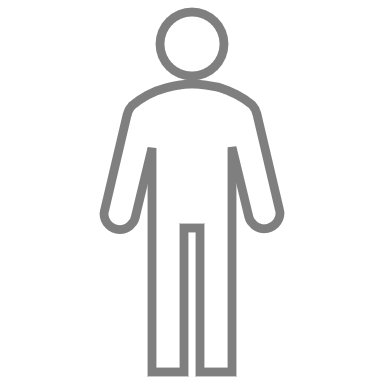 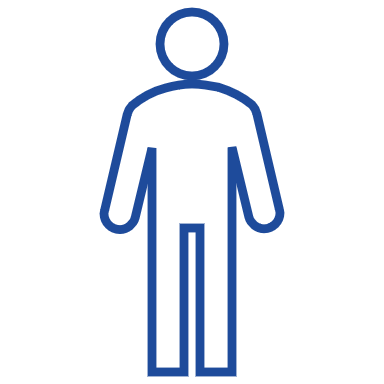 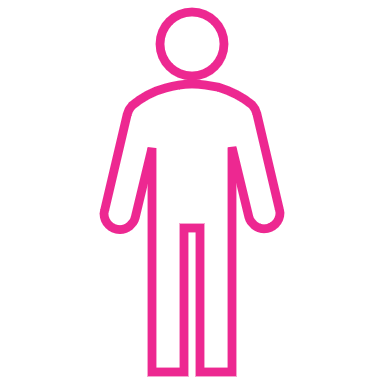 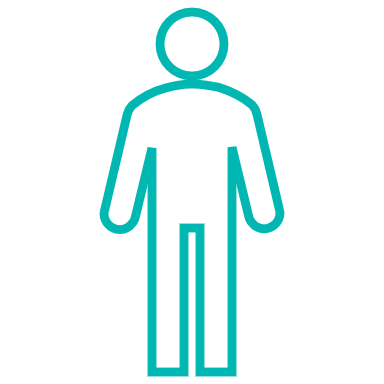 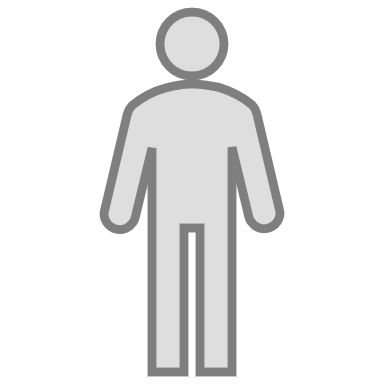 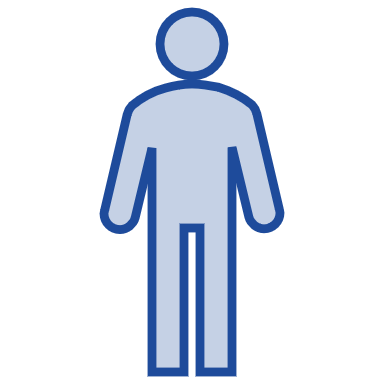 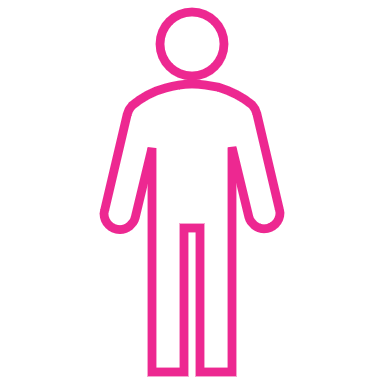 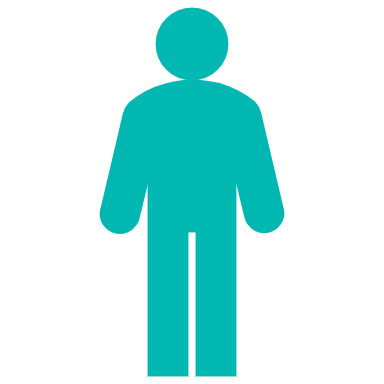 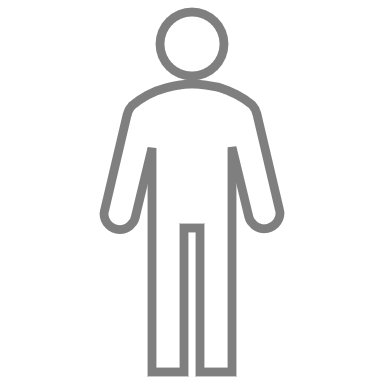 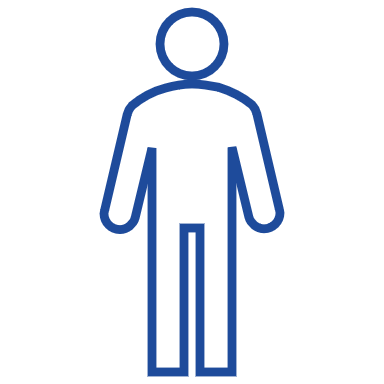 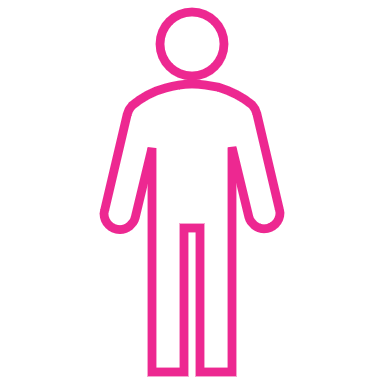 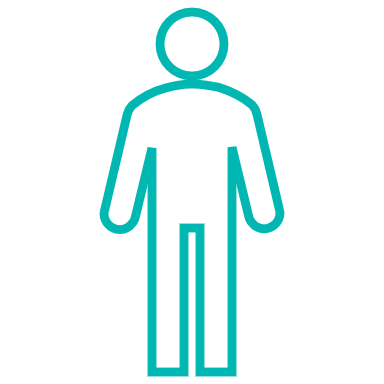 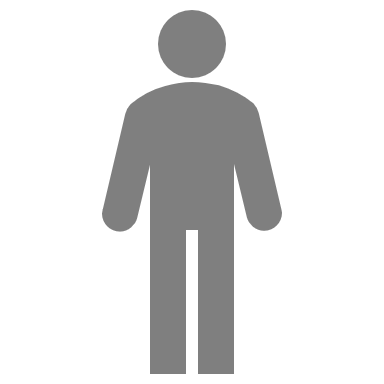 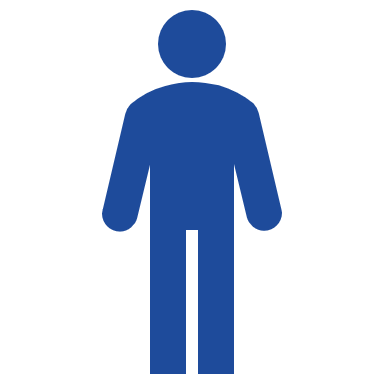 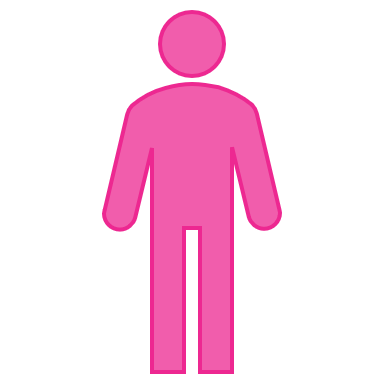 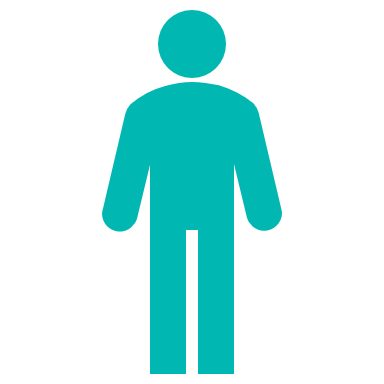 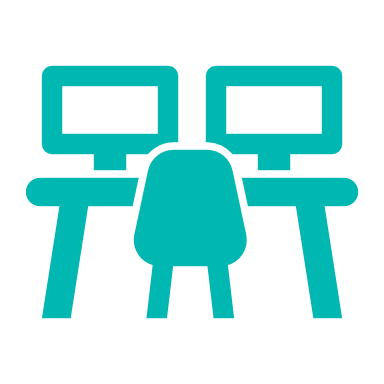 30% did not have a suitable study space
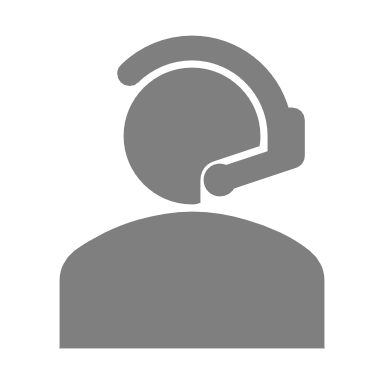 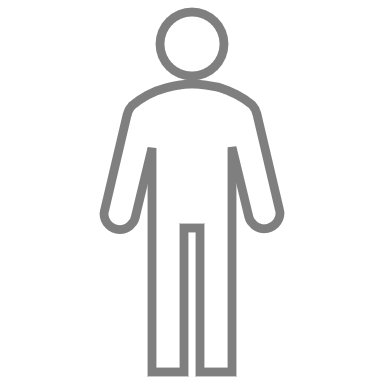 24% did not have adequate technical support
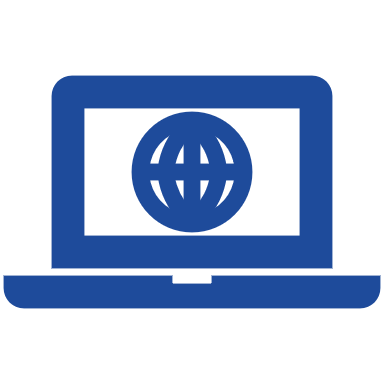 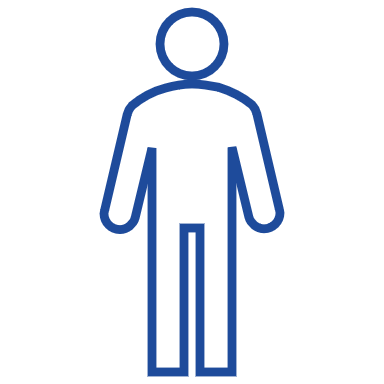 15% did not have access to the right hardware
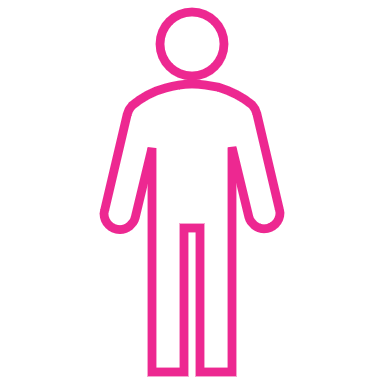 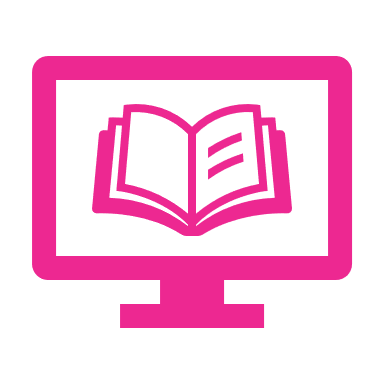 12% did not have access to the right software/apps
Source: Barber (2021) Gravity Assist: Propelling higher education towards a brighter future
[Speaker Notes: During the pandemic the Government tasked Sir Michael Barber with reviewing digital teaching and learning in higher education. The review involved 52 interviews with digital teaching and learning experts and higher education professionals from across the world and a survey of 1285 students and 567 staff.]
OU SURVEY DATA
Certain groups – particularly those in the bottom 2 IMD quintile and women – are negatively affected by multiple types of digital deprivation
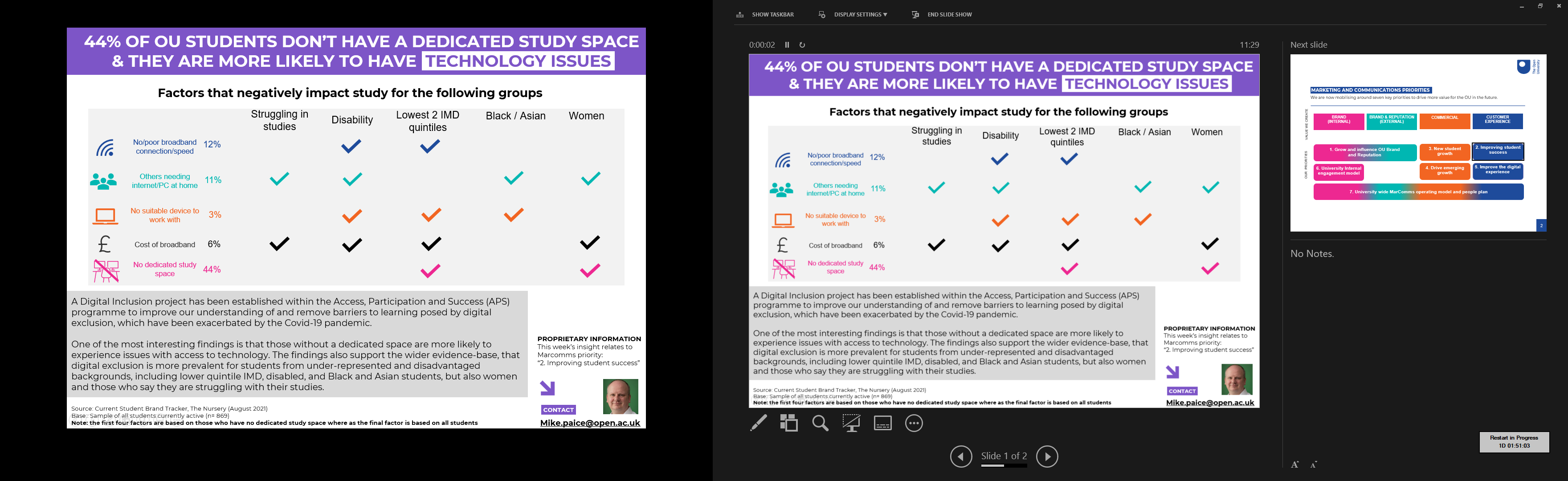 Caution: this was an online survey so we may skew into those who have better digital connectivity and access, though students could complete online on their phone
Source:	qDig2: Which of the below negatively affected your study during your current or last module?
Base:	All Current Students Disability (244) mental health (111) bottom 2 IMD quintile (236) SPM higher risk (59) Asian (30) B&A (75) Struggling (105) women (574)
[Speaker Notes: Survey of 19,674 students about their digital experiences in September 2021, with responses from 989 students]
STUDENTS’ LIVED EXPERIENCES
Thematic analysis of semi-structured interviews with students experiencing digital exclusion
Loss of study spaces – more distractions, less privacy and physical discomfort in spaces that are not designed for focussing
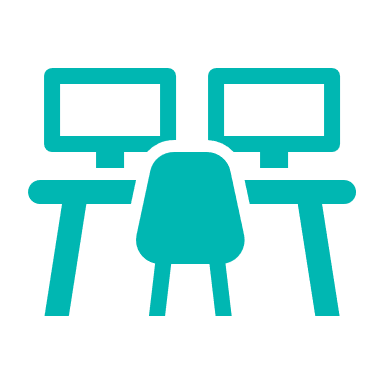 Prioritising home-schooling children impacted on time, study space and access to devices
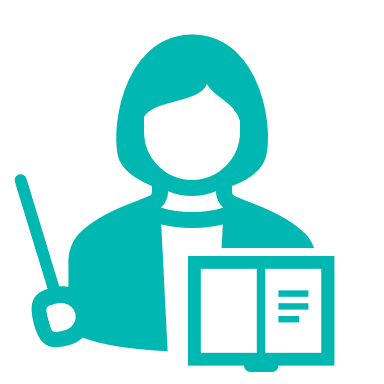 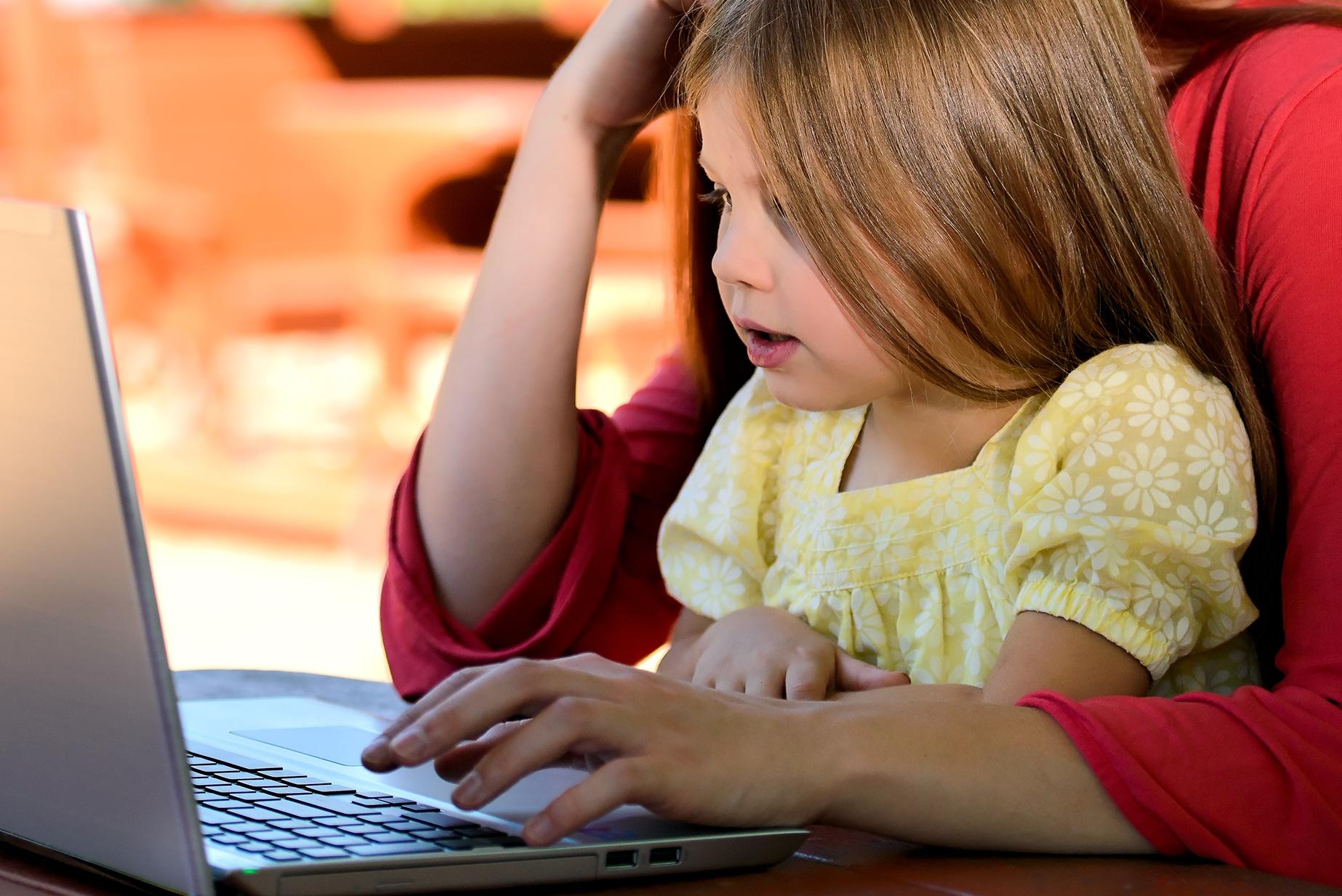 Low/no broadband connections have a negative impact on students’ studies and some have to go to different locations for WiFi
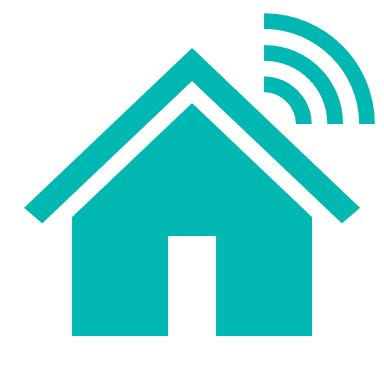 Devices that are unsuitable due to general reduced functioning and students being unable to afford a new device, making studying more awkward and time consuming
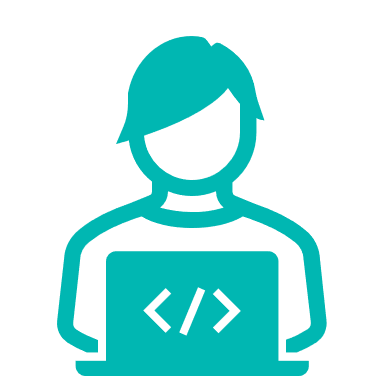 Offline study materials and face-to-face support from the OU help to address digital exclusion.
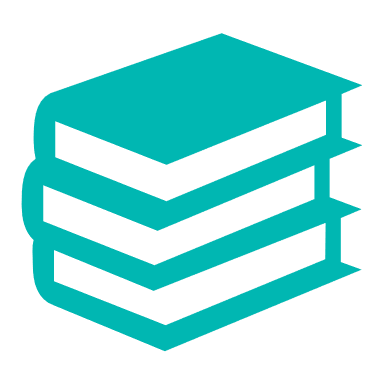 [Speaker Notes: Semi-structured interviews with 13 students who reported experiencing digital exclusion]
STUDENTS’ LIVED EXPERIENCES
Other themes emerging from the interviews with students experiencing digital exclusion
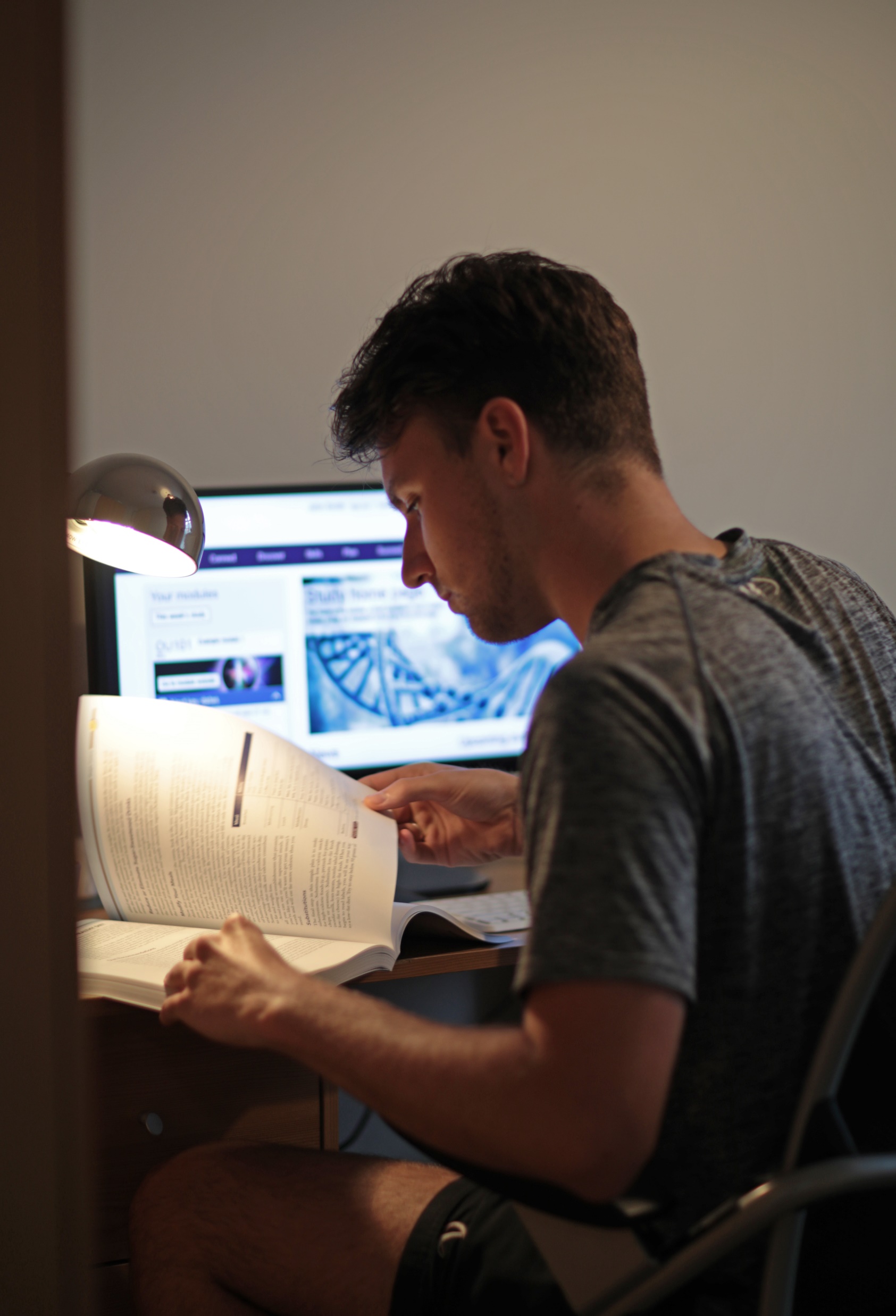 Long Covid impacted on some students’ memory and concentration.
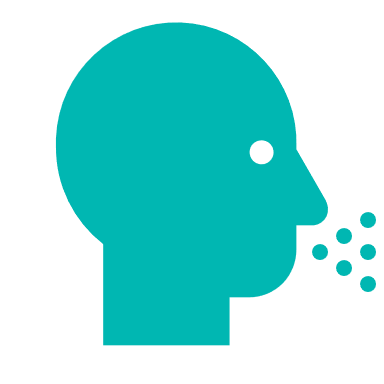 Some students working from home reporting struggling with working and studying in the same space.
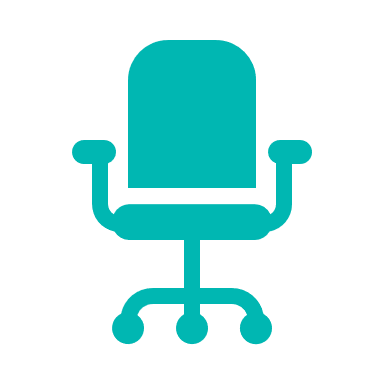 Some students struggling with not having a break from the screen when they work and study at home in the same space.
Some students found it more challenging making friendships without in-person tutorials as “ice-breakers”
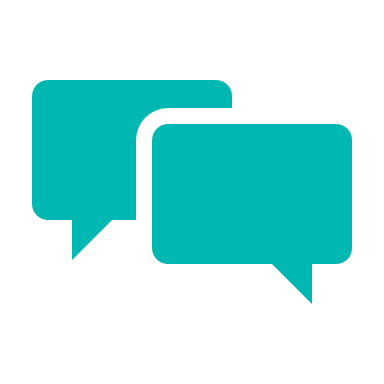 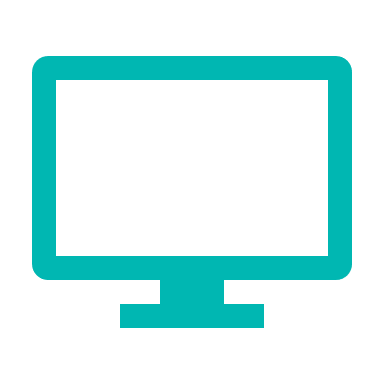 STUDENTS’ LIVED EXPERIENCES
Examples of the challenges posed by digital exclusion
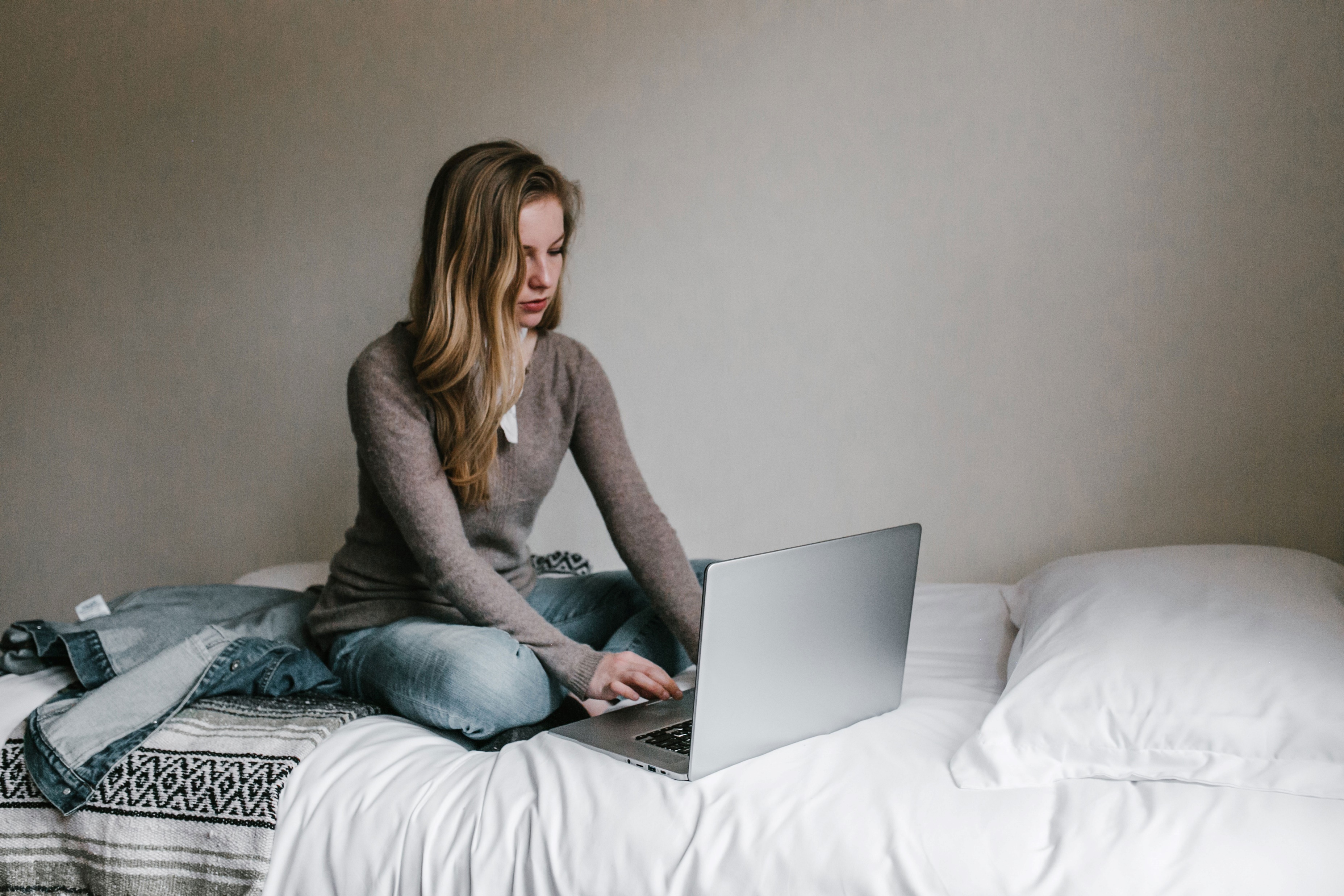 My husband was working from home as well, so he had his computer […] so that was constantly set up at the dining table and we were still trying to use it as a dining table, so I was kind of shunned to the bedroom most of the time. […] I had a wee kind of fold up desk, but that was actually useless, it was an awkward height as I didn’t really have a chair to sit at, so I just found it easier sitting on my bed.[…] I did really struggle last year, I still passed dule and everything, but I did find it really challenging to meet deadlines and things, it was quite stressful. 

Faculty of Wellbeing, Education and Language Studies student living in Scotland
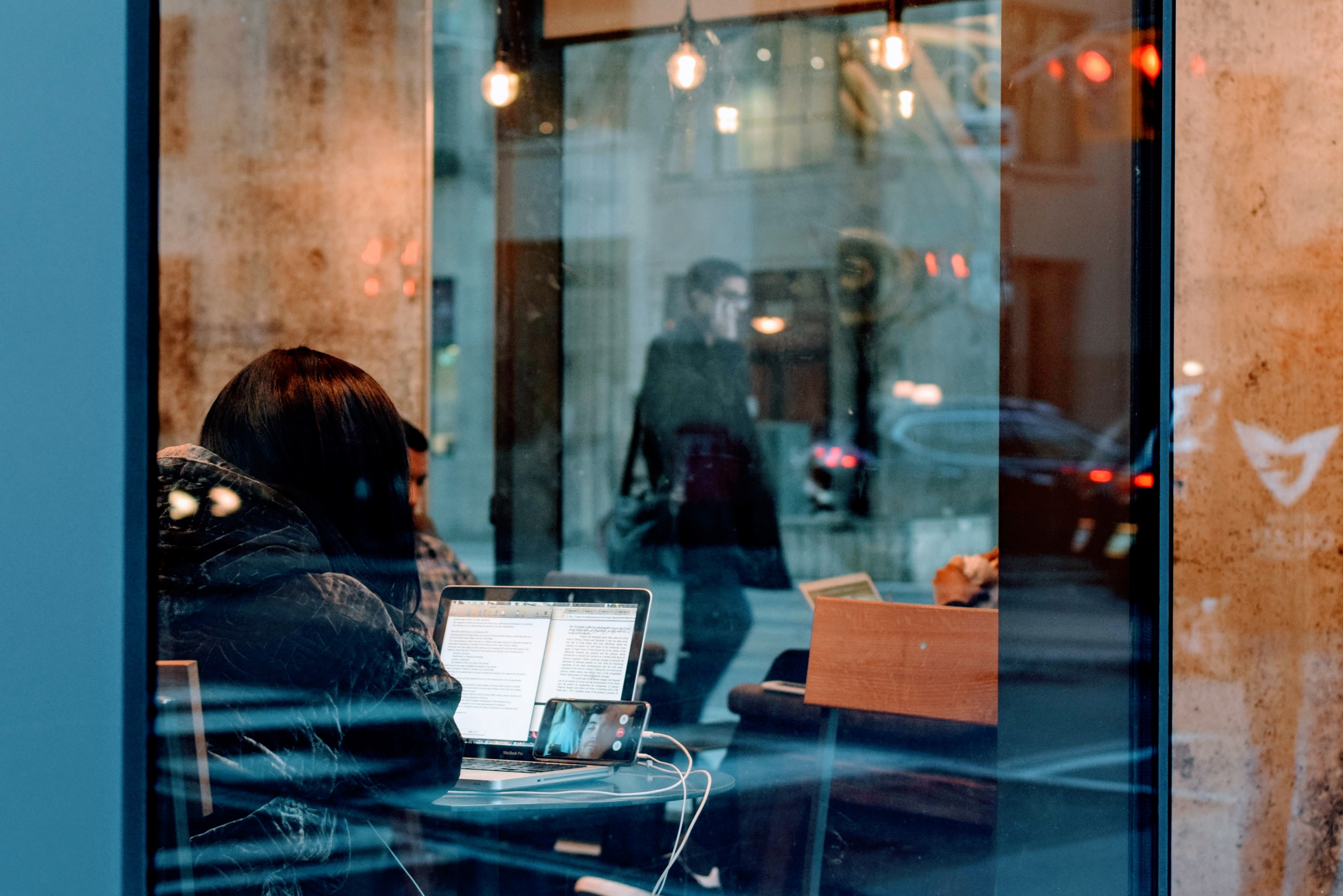 There’s no internet at my flat, I haven’t been able to pay my bill. […] I’m actually now not at home, I haven’t been home for a little while, so I’m just living with it. Hopefully by the end of this month everything will get sorted out. […] I was using my phone for Wi-Fi, but my phone has stopped working as well – the charging port has stopped working – so I’ve had to adapt and just go from place to place.

Open degree student living in London
[Speaker Notes: 13 interviews carried out with students who in our survey reported experiencing digital exclusion across the UK, 5 men and 8 women, ages ranged from 23 up to 56+ (check), from a range of disciplines across our faculties.

Prioritising home-schooling children impacted on time/access to devices – majority of women reported having to homeschool children or younger siblings and one had continued to home school beyond the pandemic. For these students it meant getting up early before the children awoke or studying when they had gone to bed.]
WHAT DO STUDENTS WANT?
Summary of findings from the Student Futures Commission
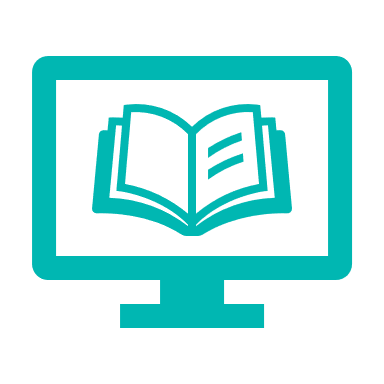 66% of students want a blend of in-person and online learning (Universities UK, 2022)
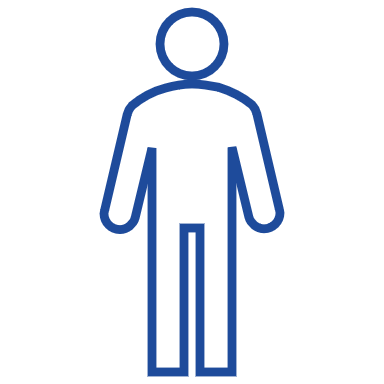 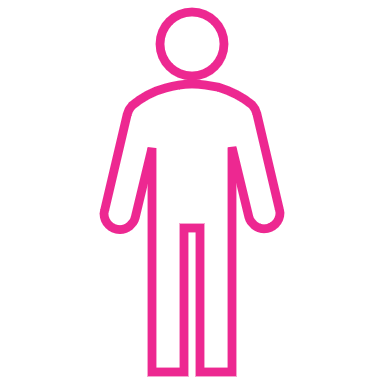 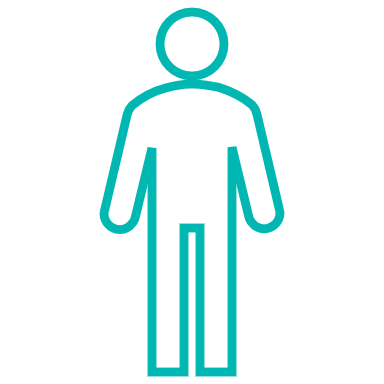 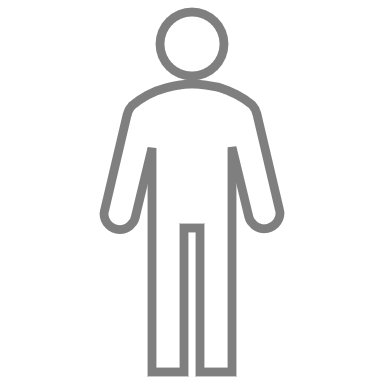 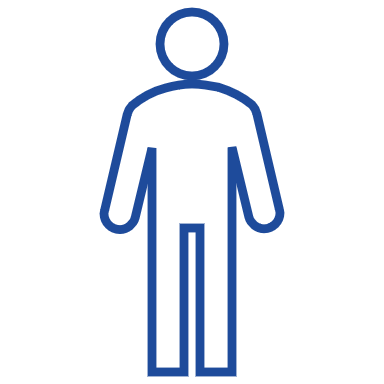 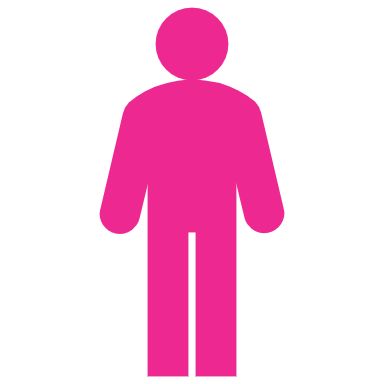 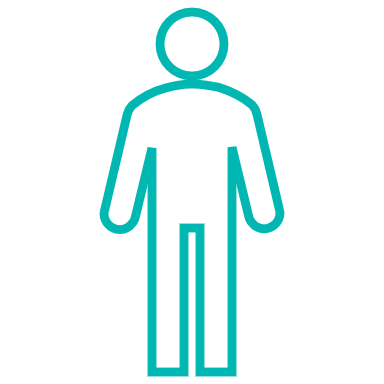 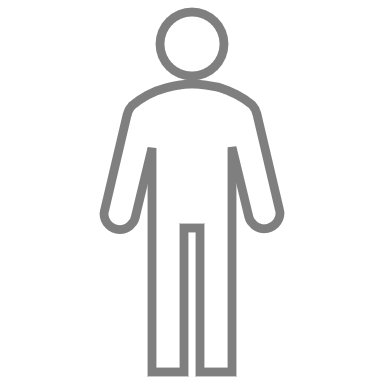 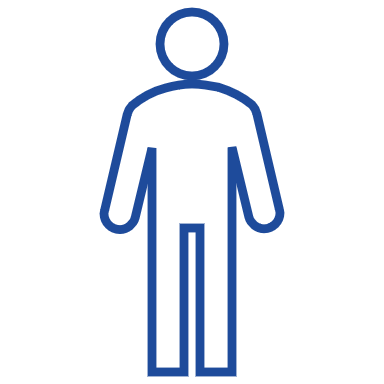 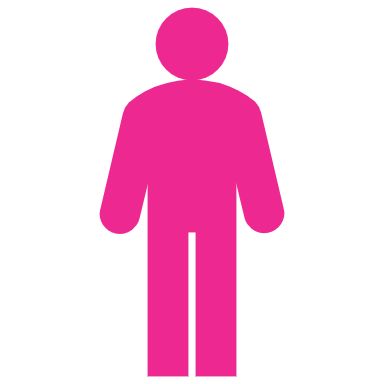 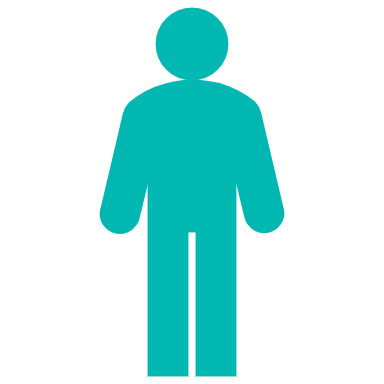 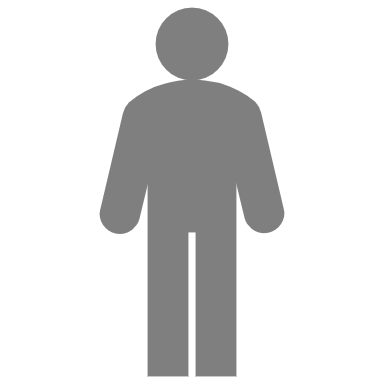 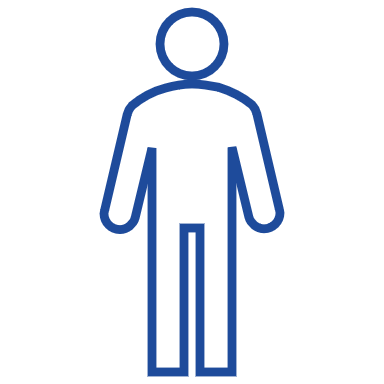 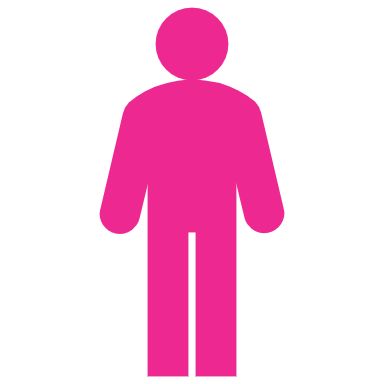 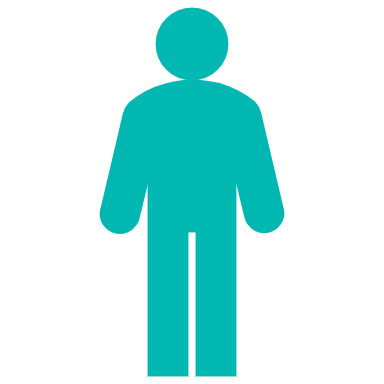 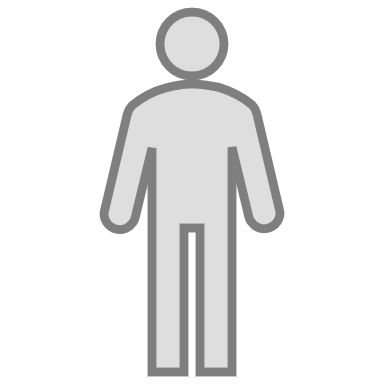 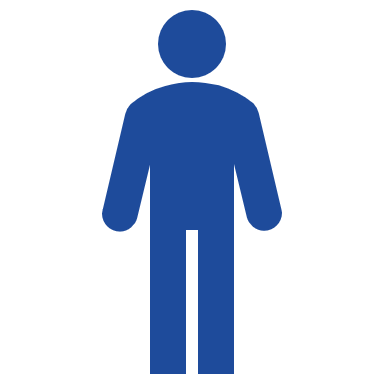 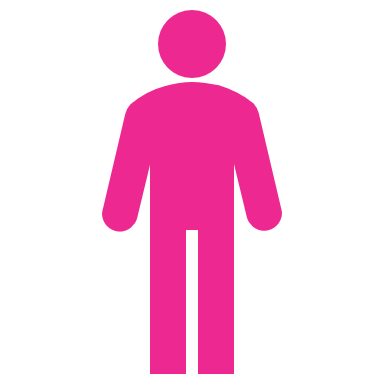 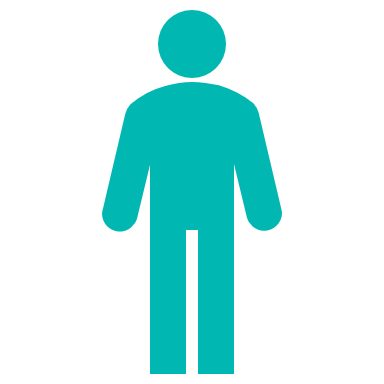 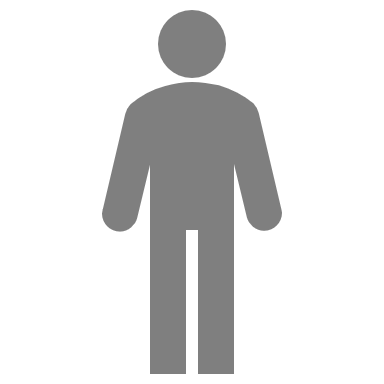 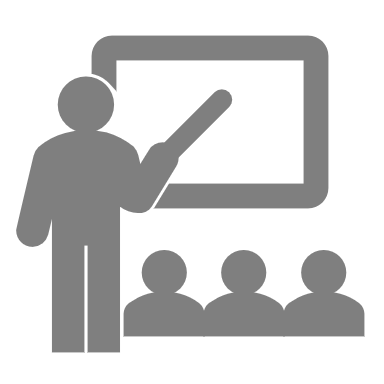 45% of students want an in-person experience with online activities at least once or twice a week (UUK, 2022)
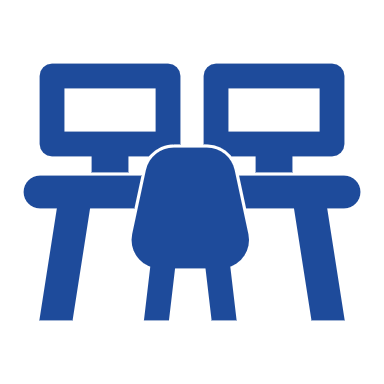 21% of students want to study mostly online with in-person activities once of twice a week (UUK, 2022)
84% of disabled students feel they would benefit from online/distance learning continuing to be available
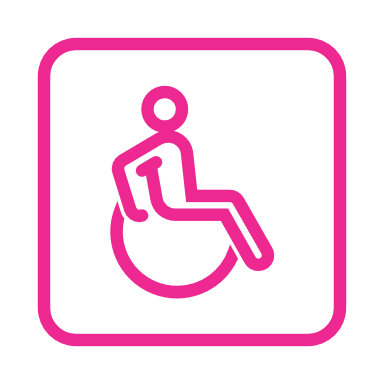 Sources: 
AdvanceHE & HEPI (2021) Student Academic Experience Survey.
Disabled Students UK (2022) Going Back is Not a Choice
Universities UK (2022) Lessons from the pandemic: making the most of technologies in teaching.
[Speaker Notes: The Student Futures Commission aims to ensure that students are supported after the pandemic and it made recommendations to universities and government for this current academic year. 

In-person experiences are still a priority for many students. If there were no pandemic restrictions, the Advance HE/HEPI Student Academic Experience Survey 2021 found that 57% of students would prefer to learn ‘mostly in-person’ (Advance HE/HEPI, 2021). However, there is still appetite to keep some digital provision.]
THANK YOU
Get in touch: 
	Laila.Burton@open.ac.uk
	https://www.linkedin.com/in/lailaburton
	@lailasburton
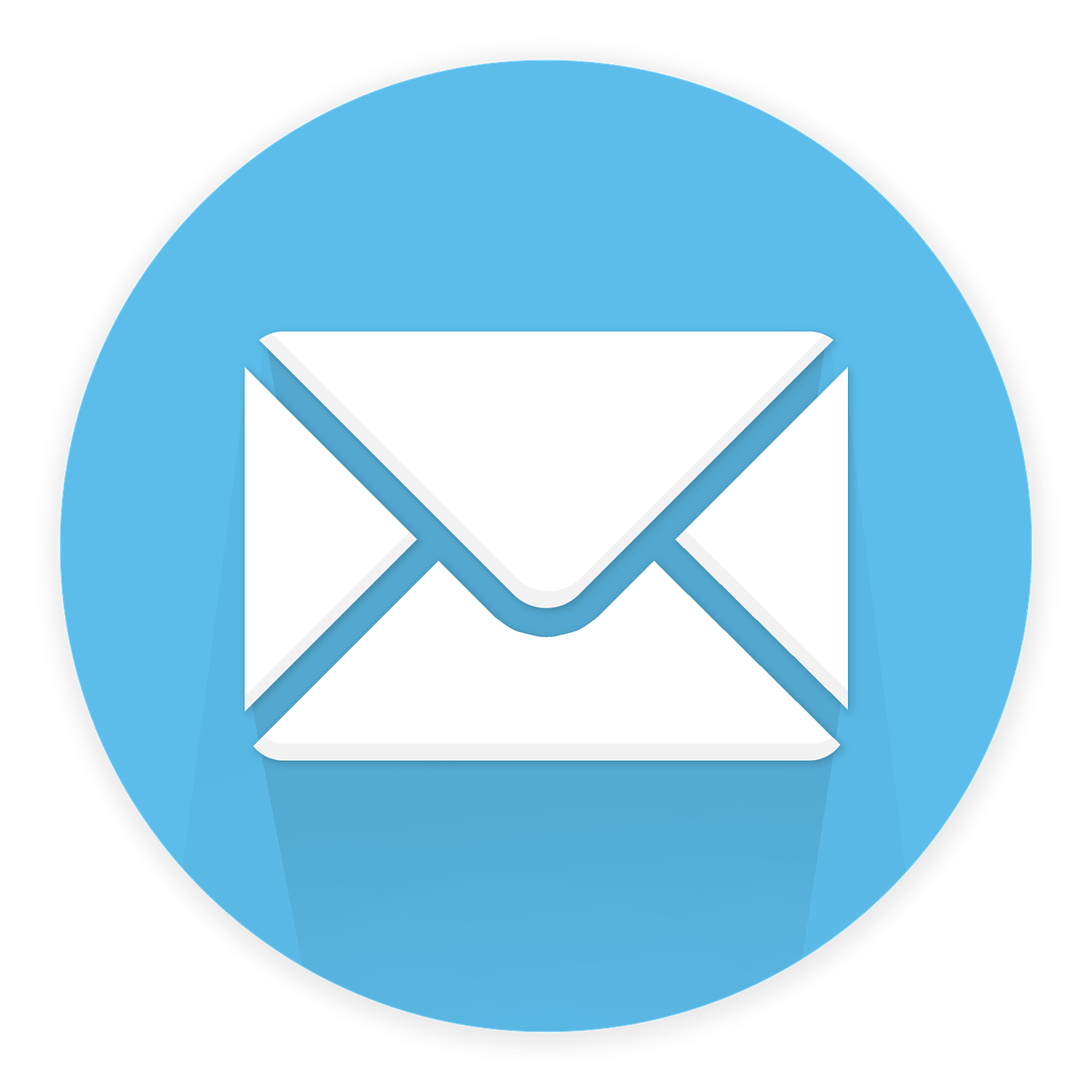 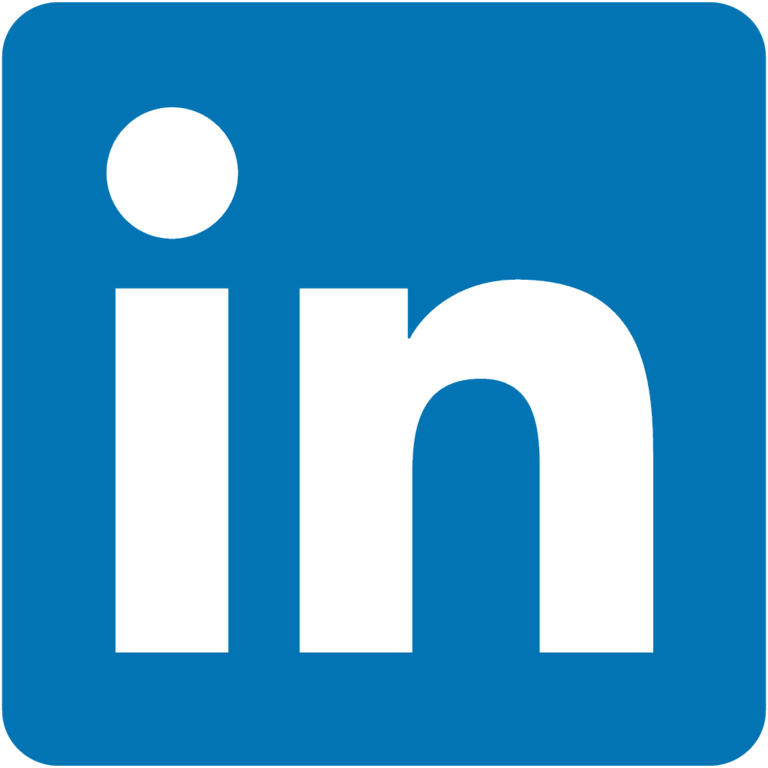 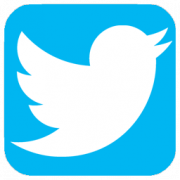